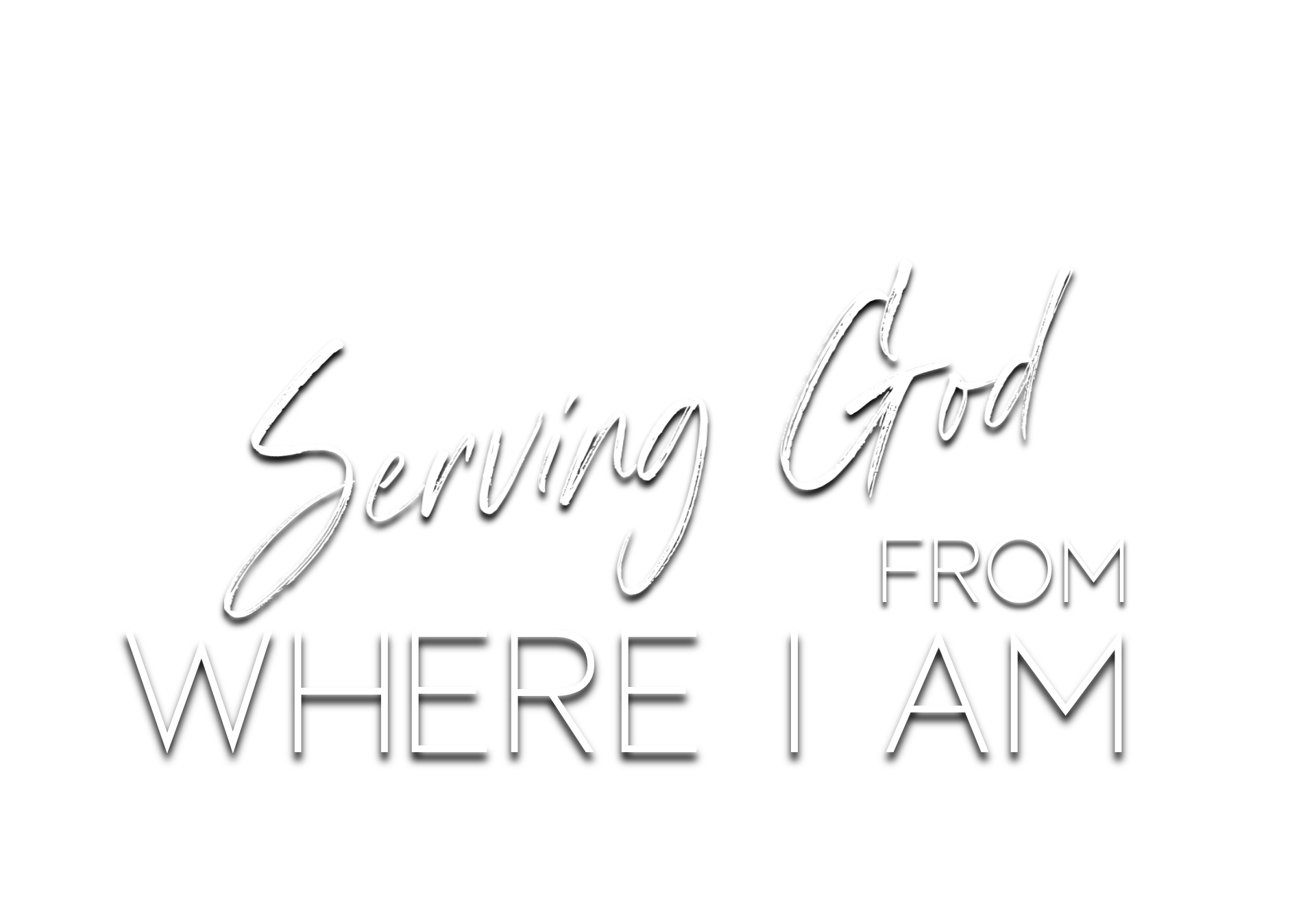 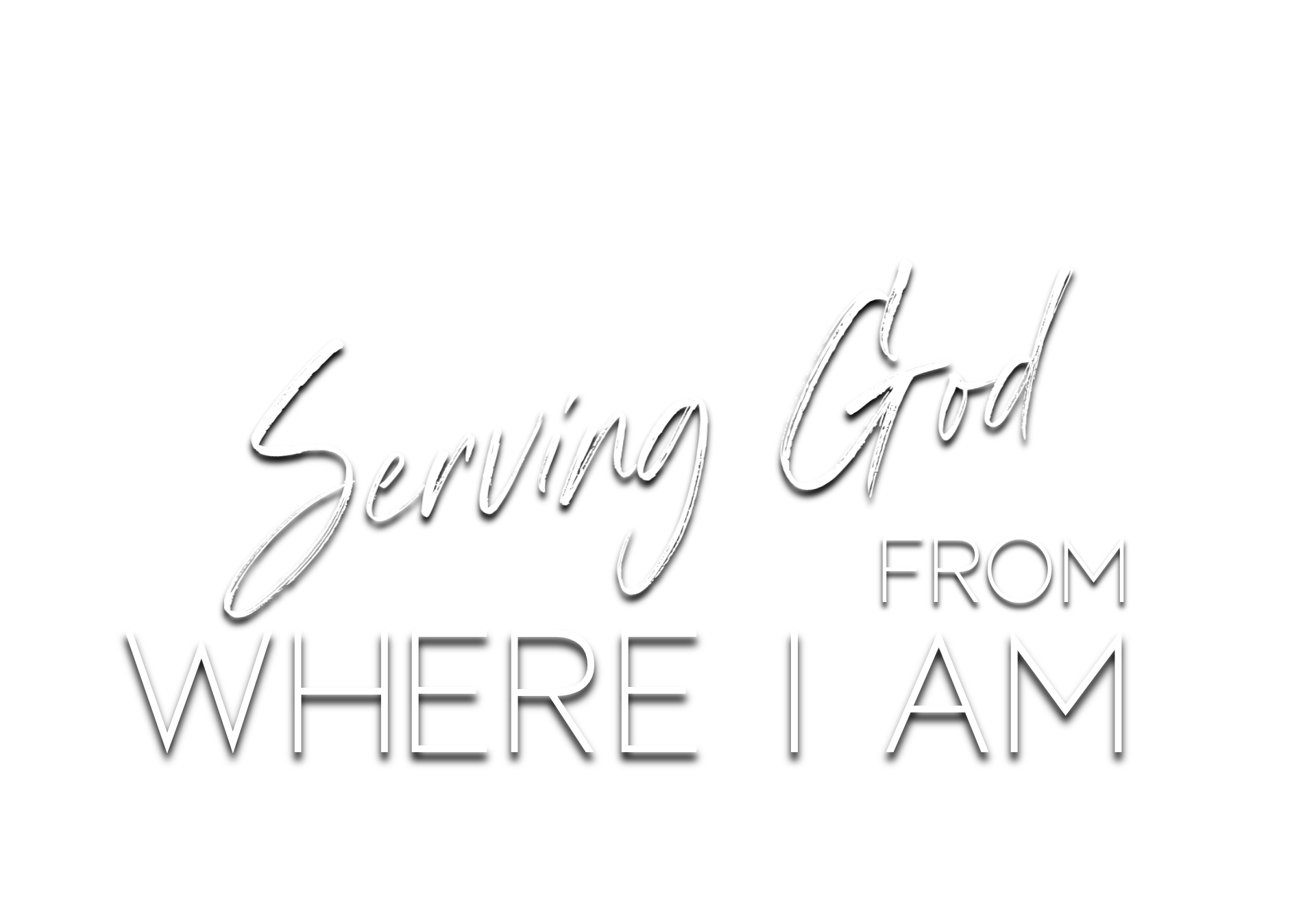 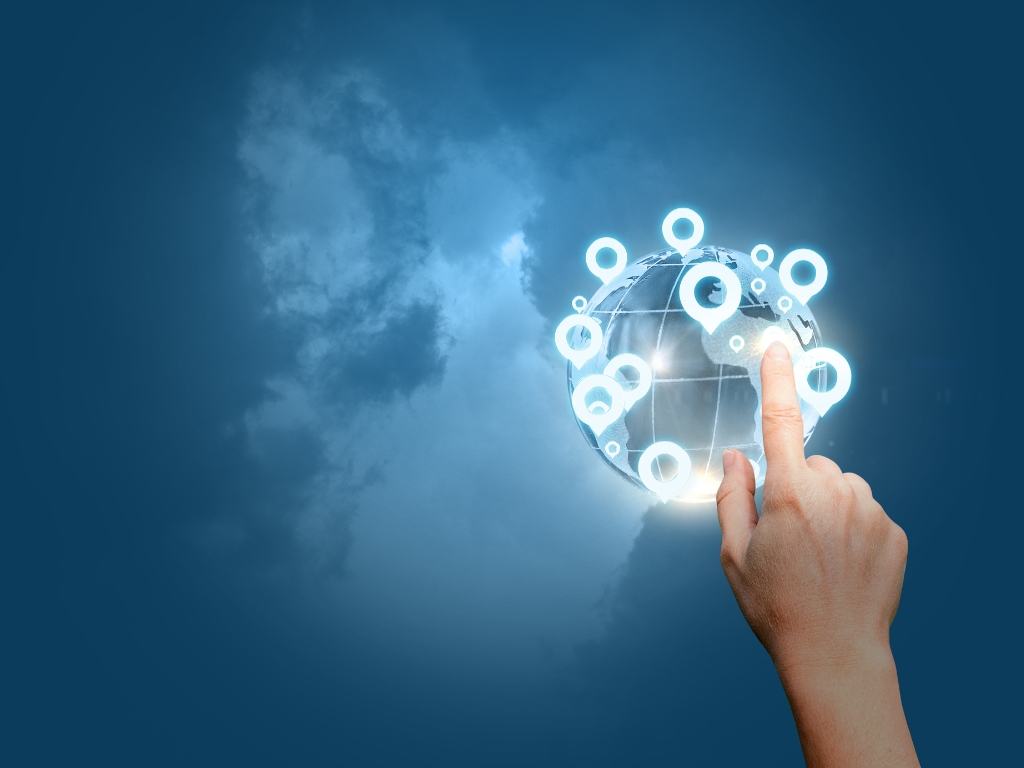 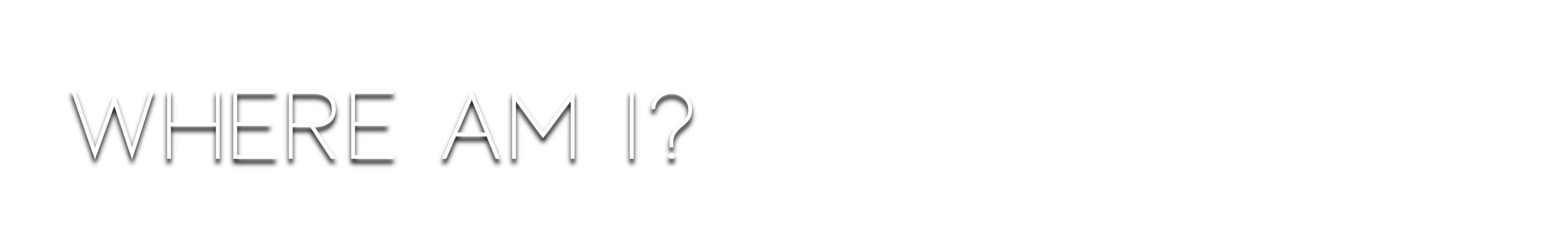 Have an Unfulfilled Longing? (Luke 1:5-25)
Let Down by Your Vision of Life?                                    (1 Samuel 13:14; 16:13; 18:7-9)
Weighed Down with Sorrow?                                        (1 Samuel 1:5-7, 15; 2 Samuel 18:33)
Facing Lasting Consequences of Sin?                           (2 Samuel 12:10-15)
Feeling Inadequate? (Exodus 3:10-11; 4:1, 10, 13)
Feeling Misjudged? (1 Timothy 4:12)
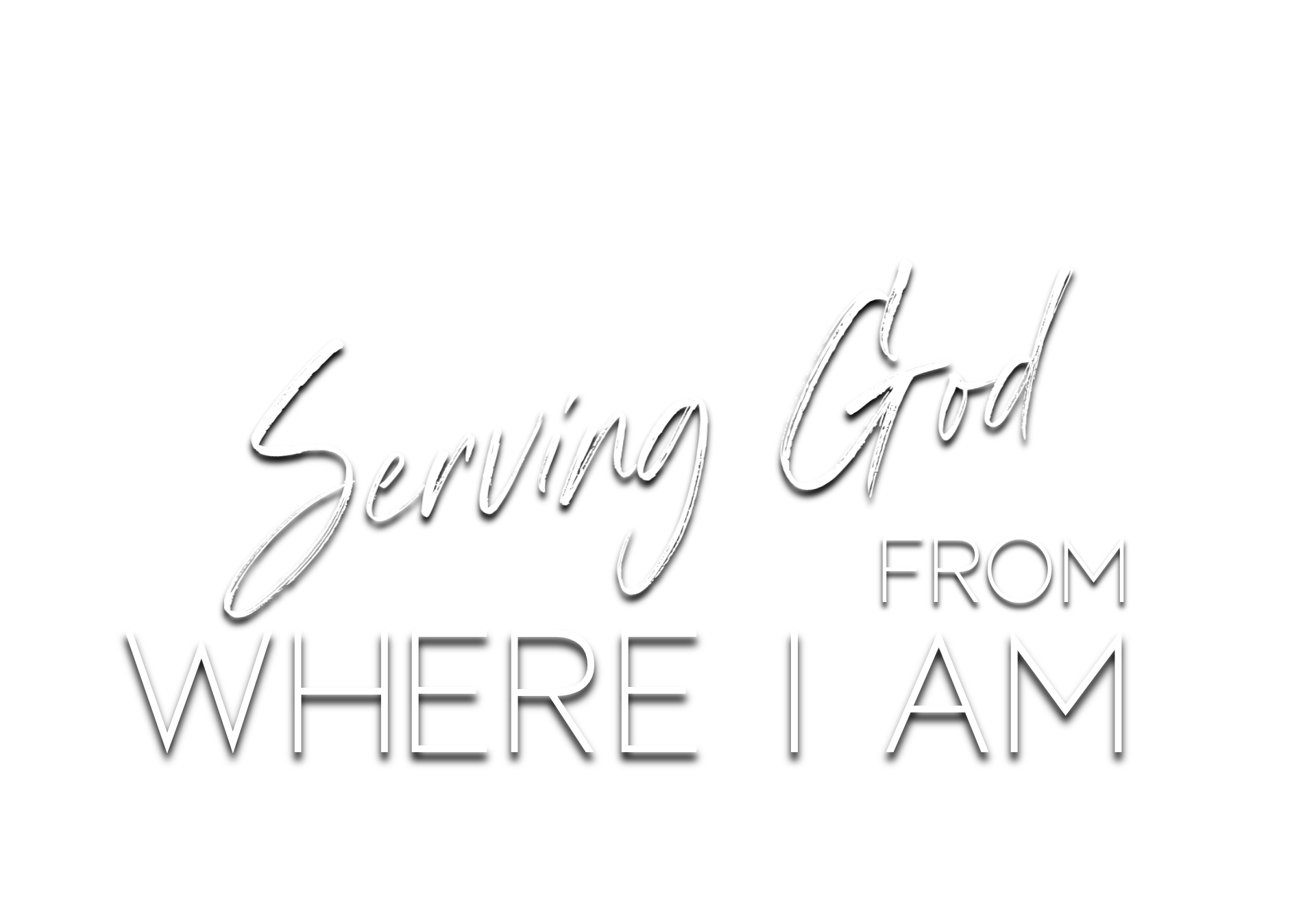 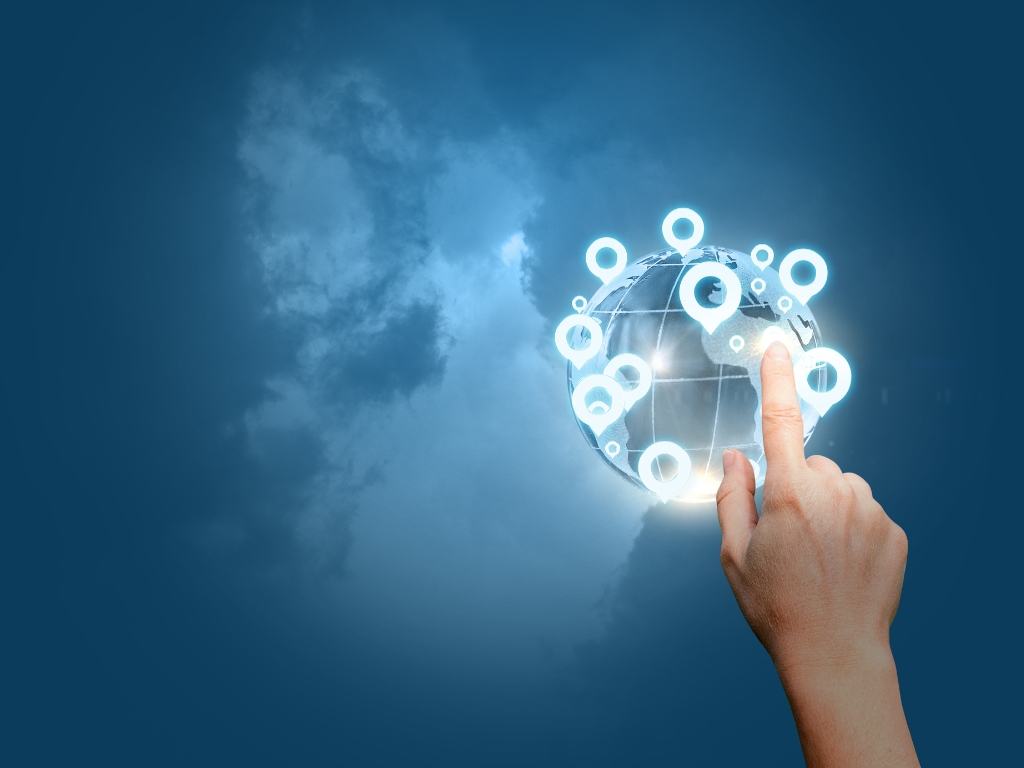 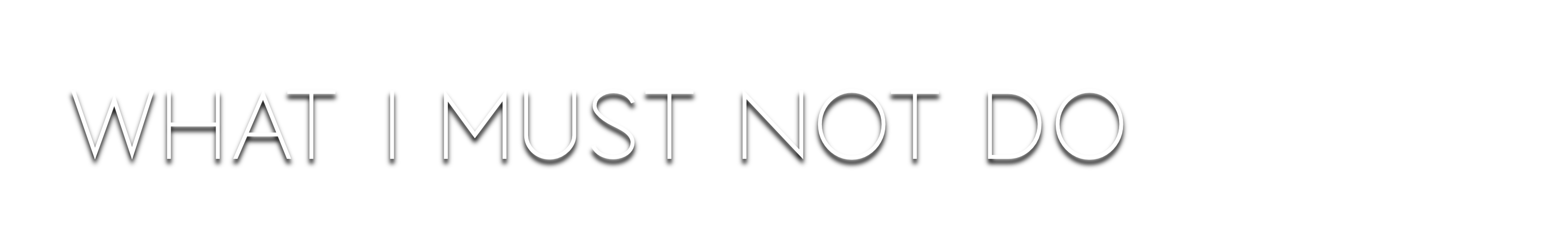 I Must Not Allow My Circumstances                       to Shake My Faith                                                   (Hebrews 12:11-15;                     Lamentations 3:21-24)
I Must Not Allow My Circumstances                       to Limit God’s Use of Me                                                  (1 Kings 19:4, 9-10; Isaiah 10:15)
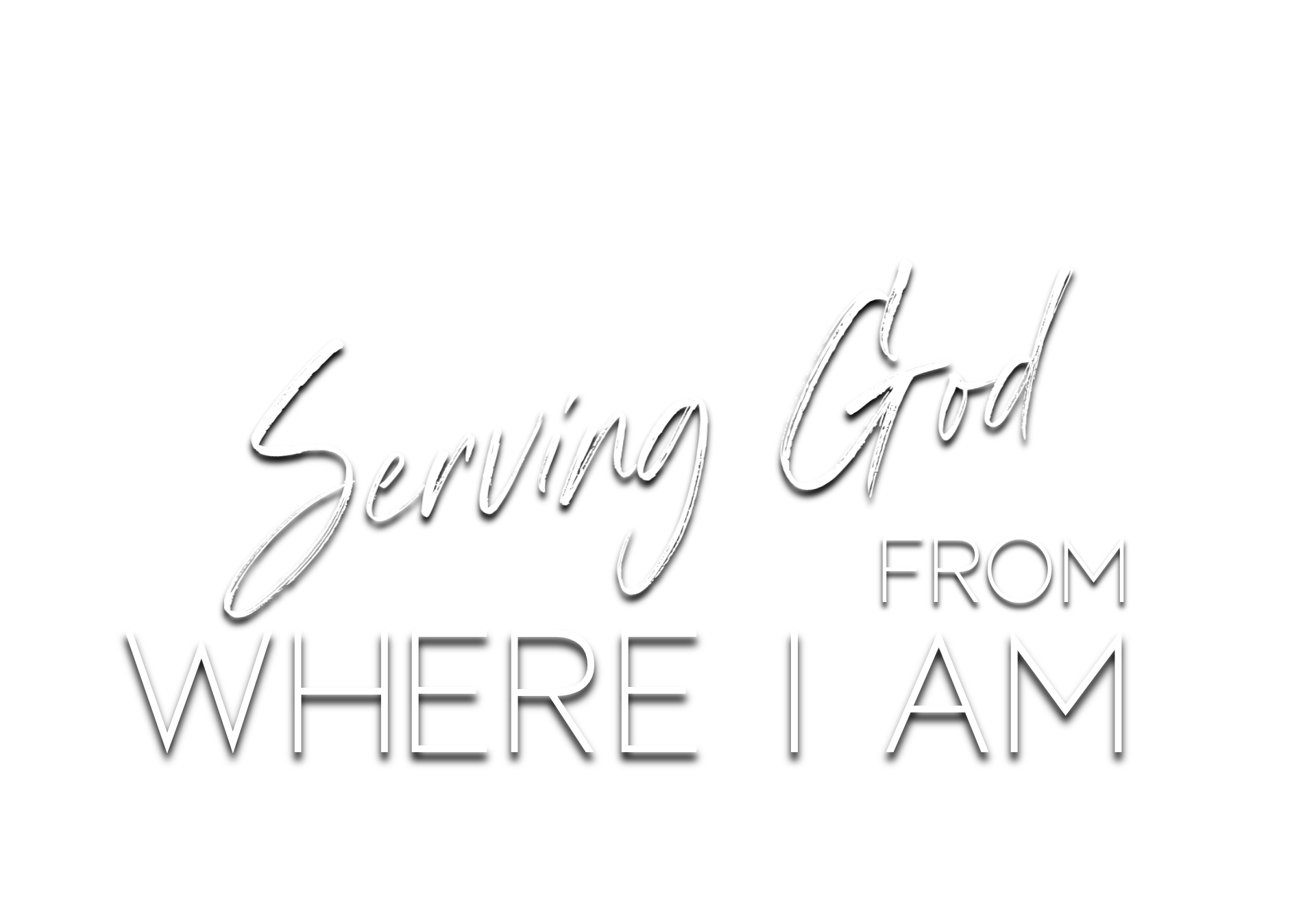 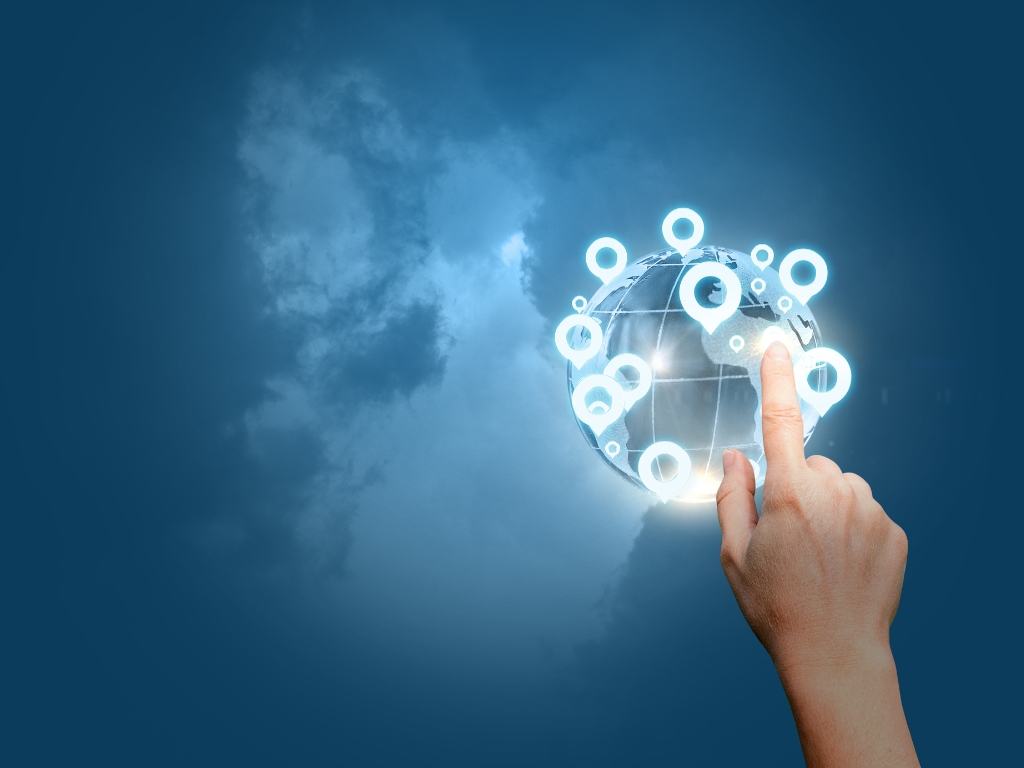 Prioritize (Matthew 6:33)
Use Your Circumstances                            (1 Corinthians 7:32-35)
Wait on the Lord (Isaiah 40:27-31)
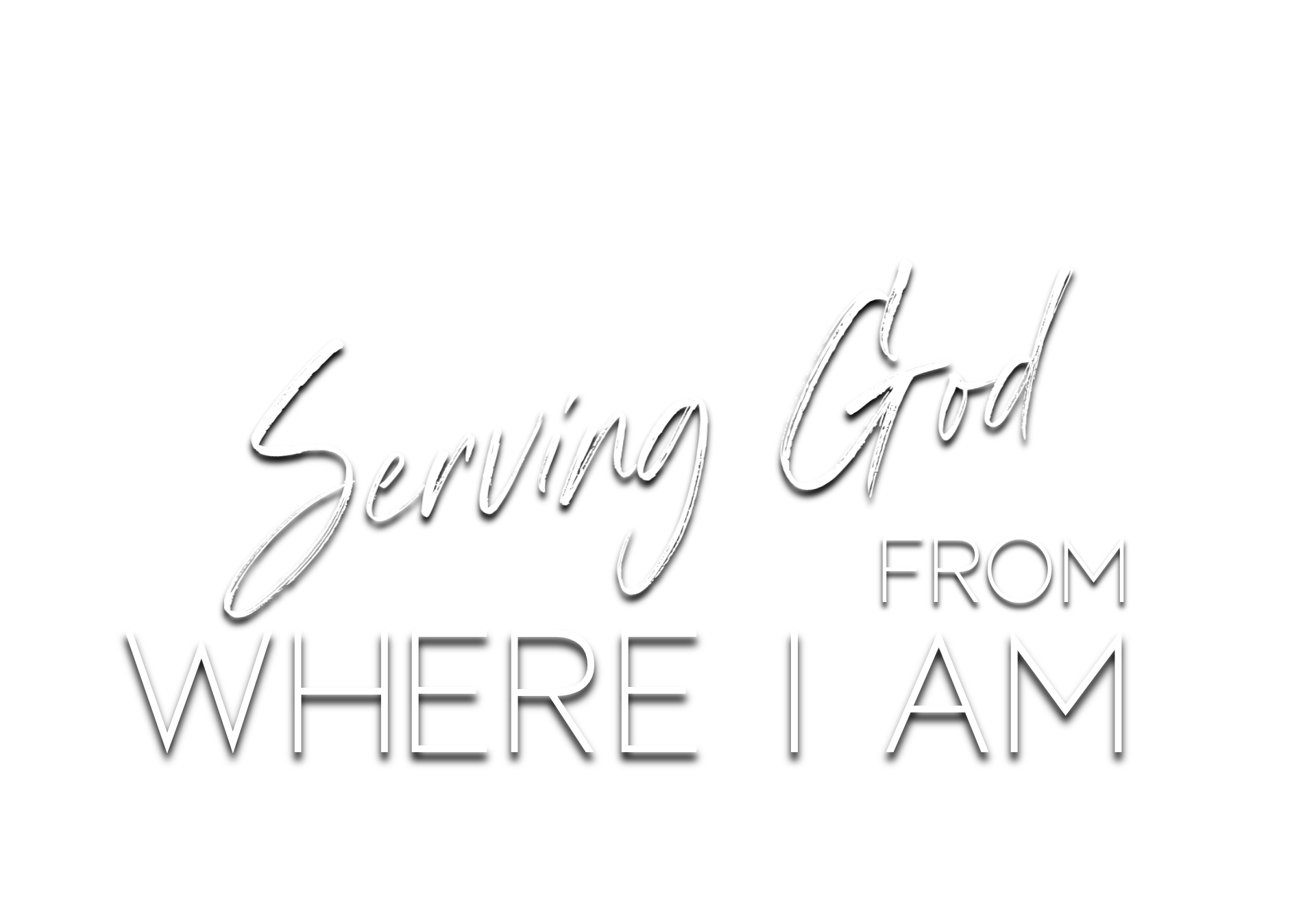